Chemistry 120
Introduction to the Periodic Table of Elements
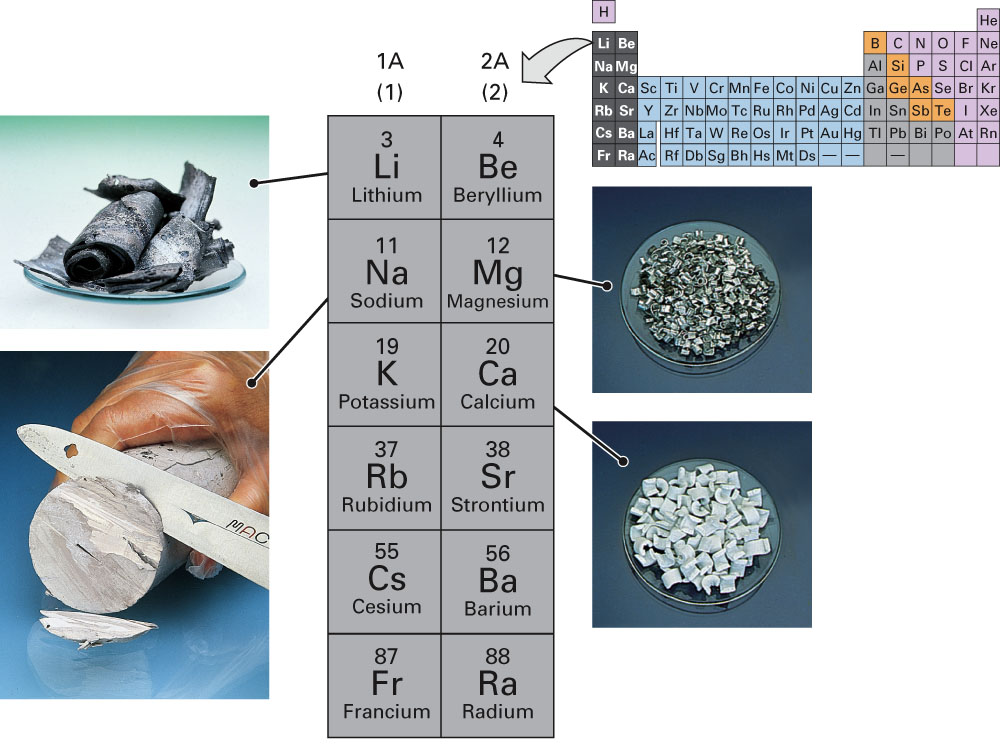 Fig. 11-21, p. 333
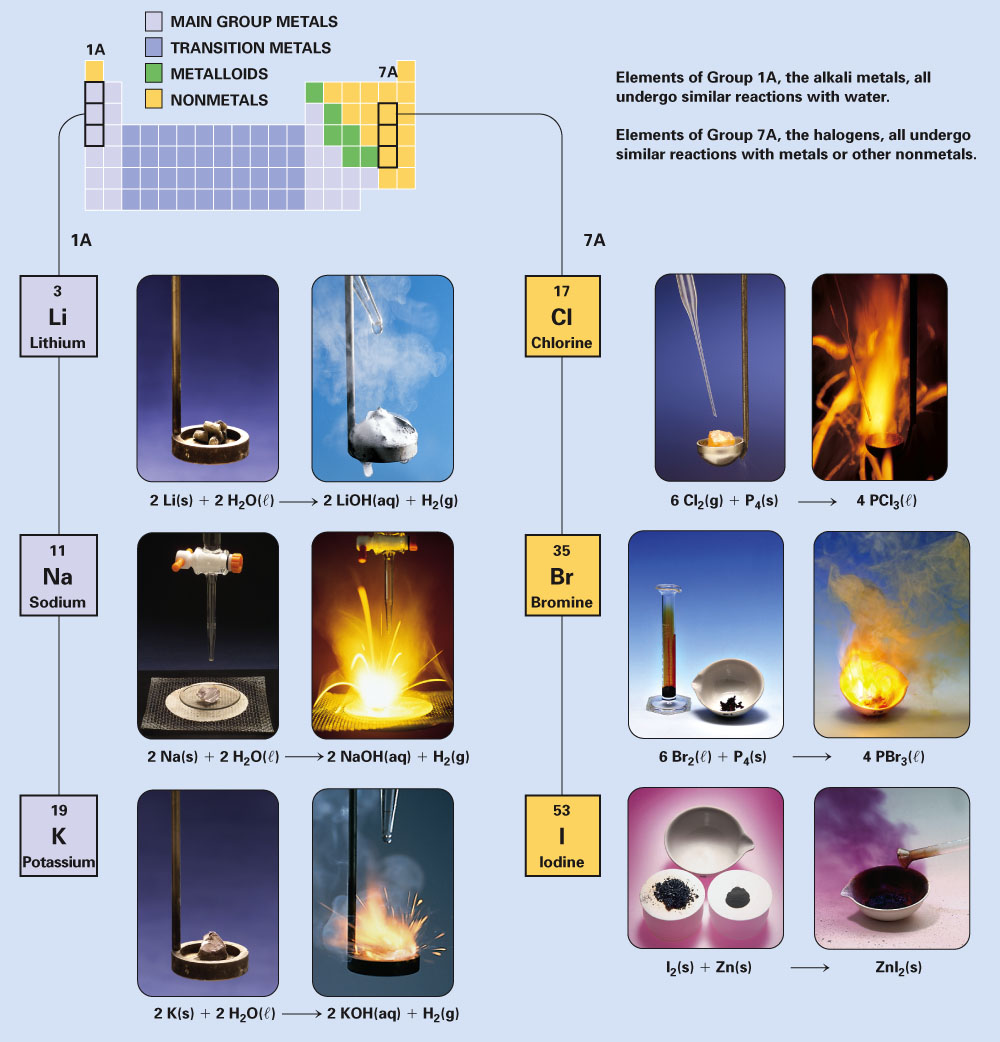 Fig. 11-19, p. 332
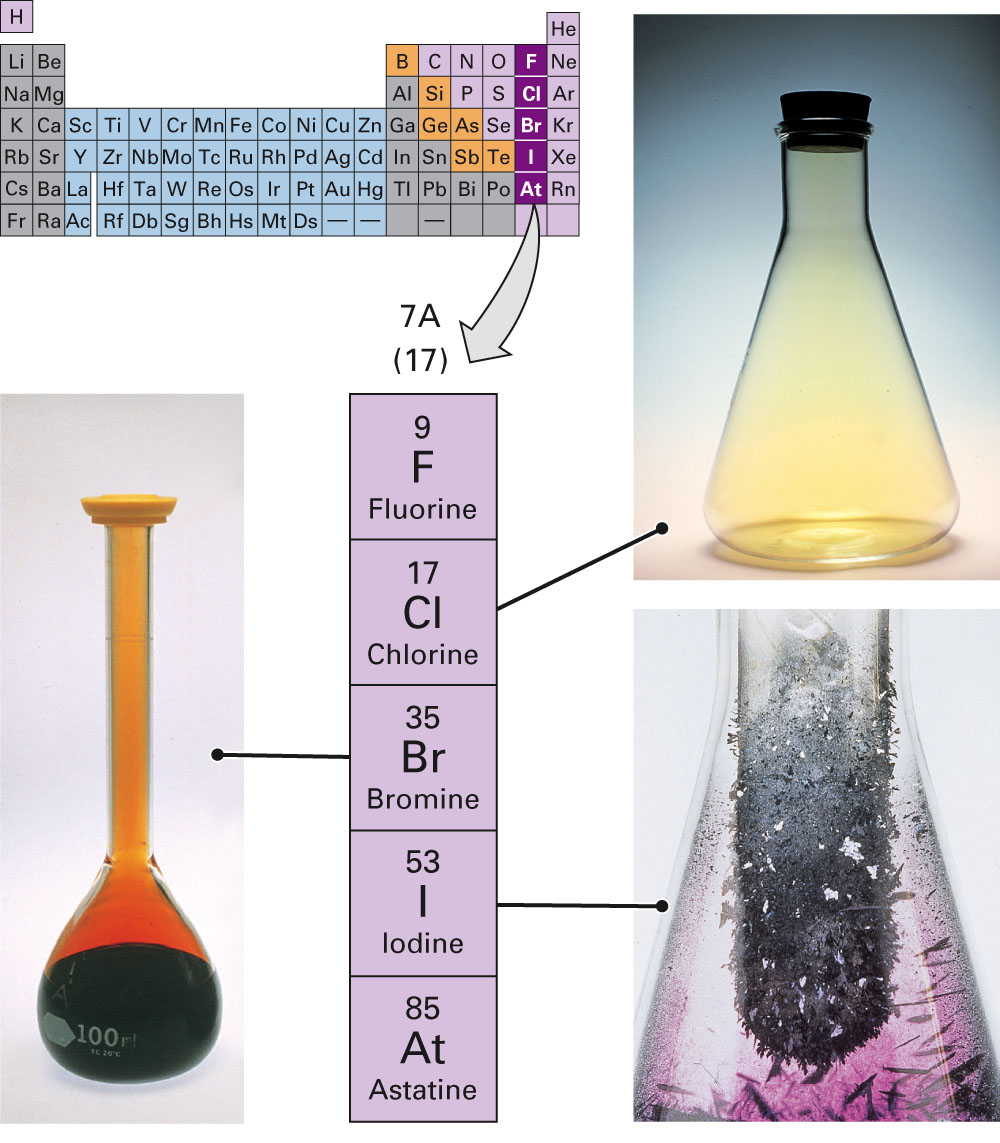 Fig. 11-22, p. 334
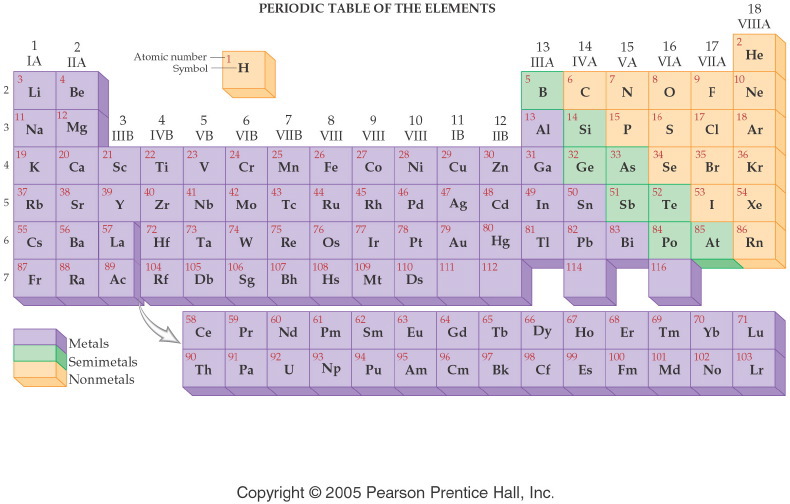 [Speaker Notes: Figure: 04-05

Title:
Metals, Nonmetals, Semimetals

Caption:
This periodic table shows metals on the left side, nonmetals on the right side, and semimetals in the middle.

Notes:
The elements are classified by metallic character.  Each class of element is shown in a distinct color.]
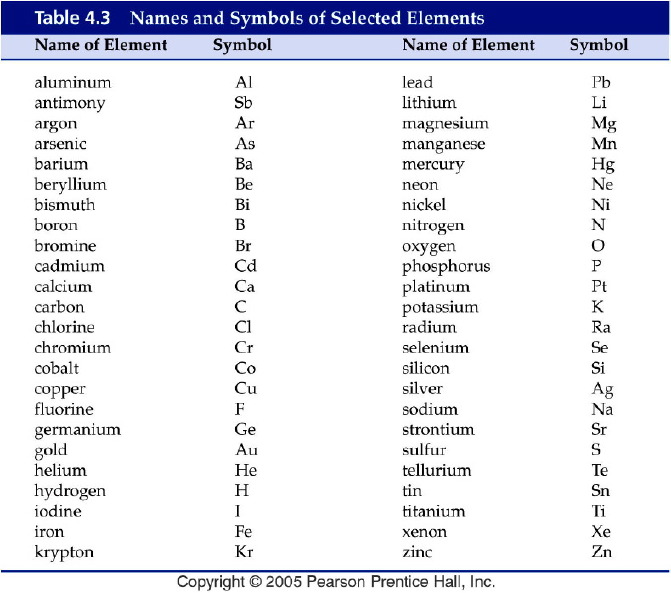 [Speaker Notes: Figure: 04-T03

Title:
Table 4.3

Caption:
Names and Symbols of Selected Elements

Notes:
Many of the most common and important elements are listed in this table.]
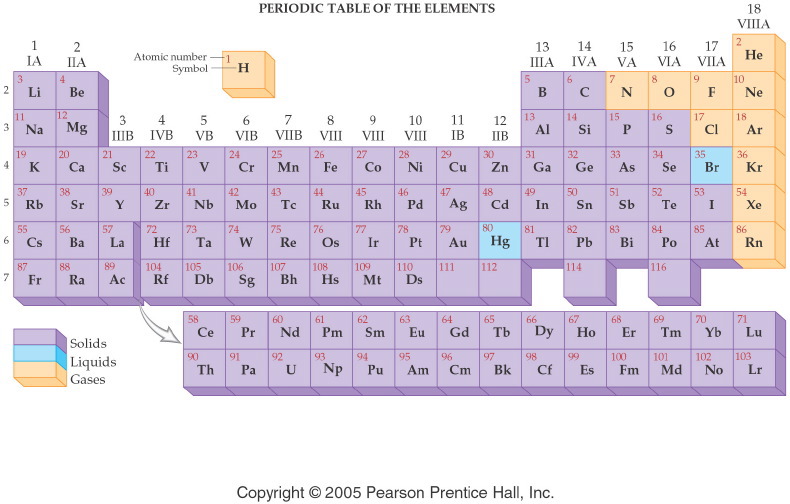 [Speaker Notes: Figure: 04-06

Title:
Physical States of Elements

Caption:
At 25° C and normal pressure, all metals (except Hg) are solid.  Most nonmetals are gases, but some are solid.  The only two liquid elements are Hg (a metal) and Br (a nonmetal).

Notes:
The elements are classified by physical state at room temperature and atmospheric pressure.  Each class of element is shown in a distinct color.]
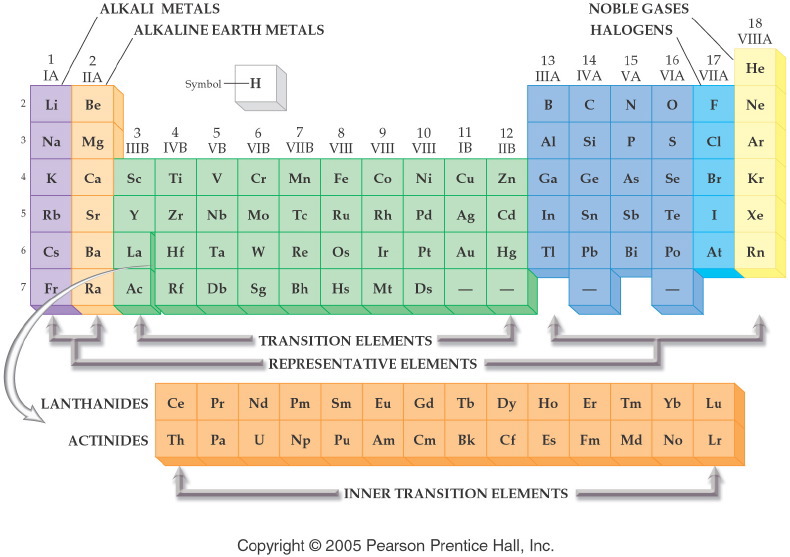 [Speaker Notes: Figure: 06-03

Title:
Names of Groups and Periods

Caption:
The common names of groups and periods are shown for selected families and series.

Notes:
These names are still commonly used, and it's important to remember them.]
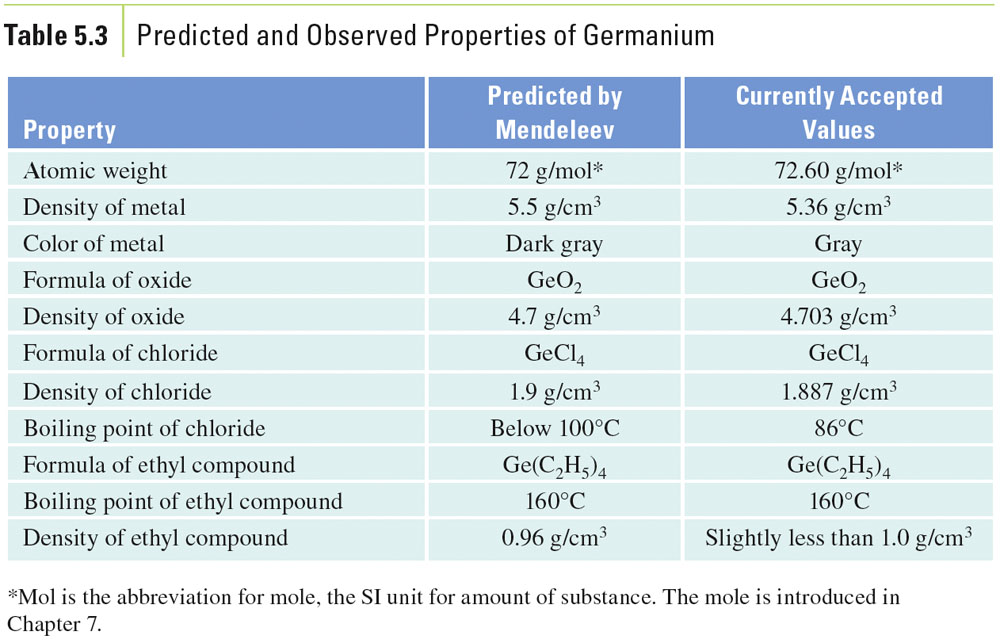 Table 5-3, p. 134
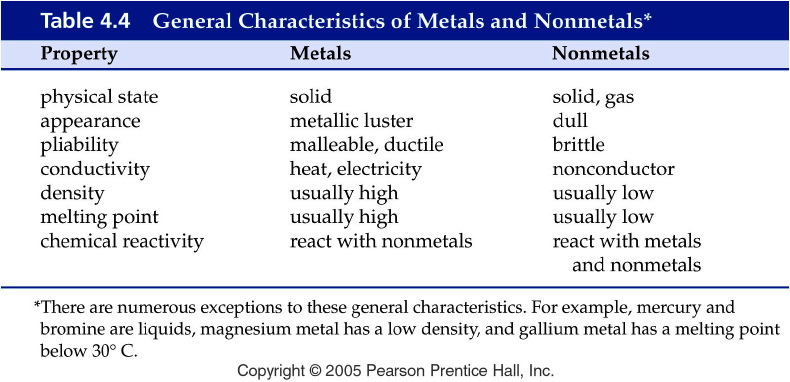 [Speaker Notes: Figure: 04-T04

Title:
Table 4.4

Caption:
General Characteristics of Metals and Nonmetals*

Notes:
note that there are exceptions to the general characteristics.]
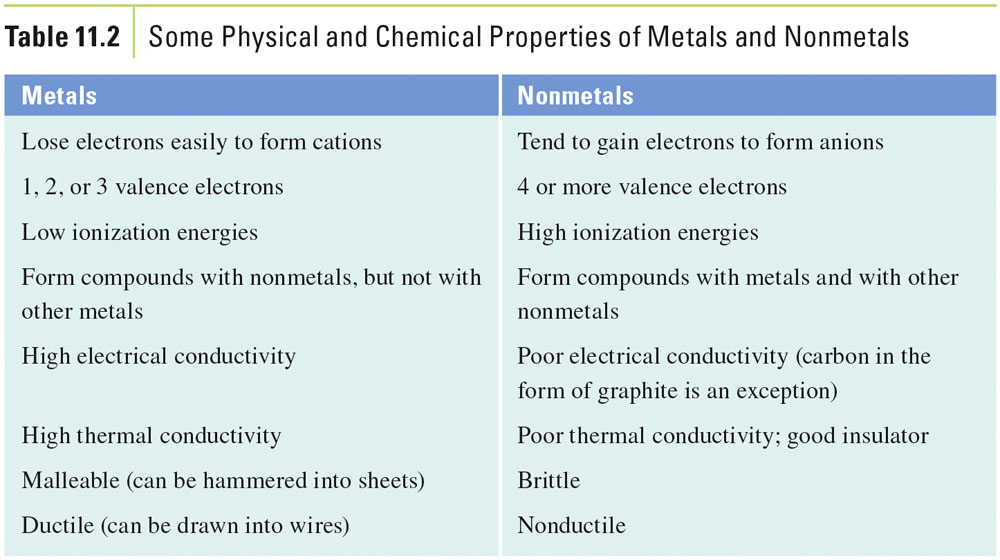 Table 11-2, p. 335
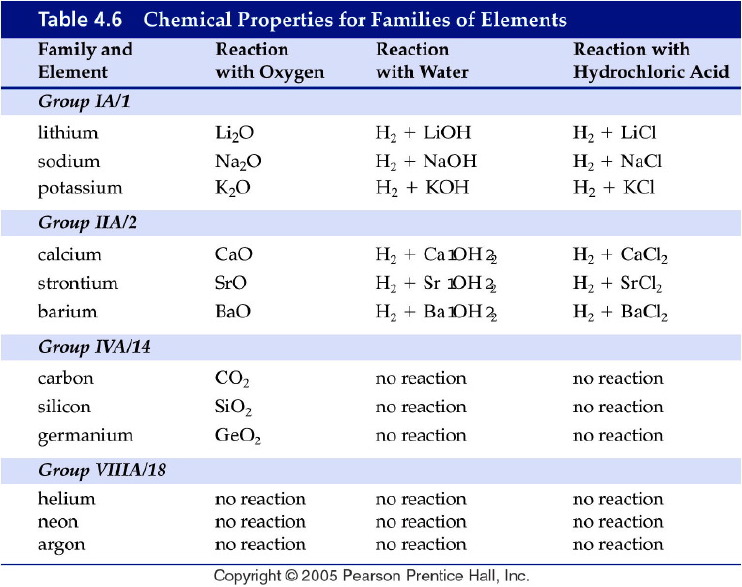 [Speaker Notes: Figure: 04-T06

Title:
Table 4.6

Caption:
Chemical Properties for Families of Elements

Notes:
Elements are grouped into families based on similar chemical behavior.]
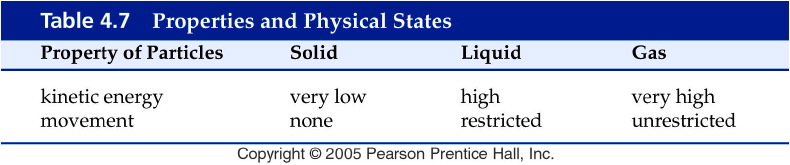 [Speaker Notes: Figure: 04-T07

Title:
Table 4.7

Caption:
Properties and Physical States

Notes:
As we go from solid to liquid to gas, the amount of energy and the freedom of movement of particles both increase.]
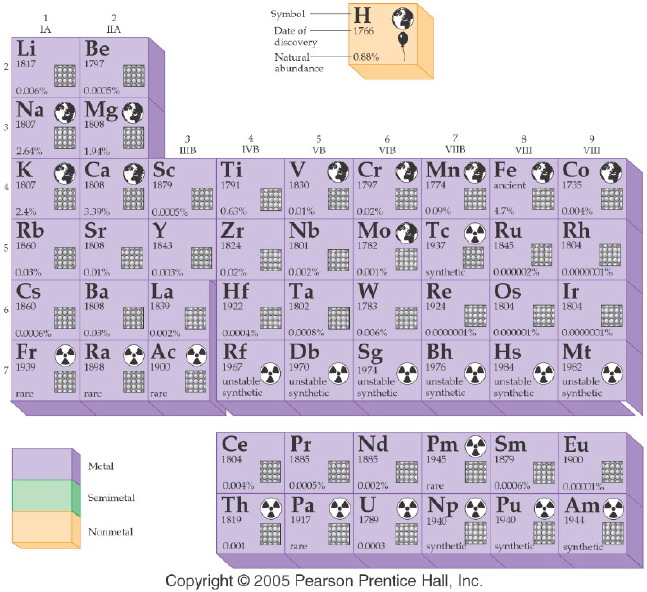 [Speaker Notes: Figure: 04-07a

Title:
Periodic Table of the Elements

Caption:
This is a pictorial representation of each element in the periodic table including the year the element was discovered, its natural abundance, its biological importance, and its radioactive properties.

Notes:
This is part 1 of a 2 part diagram.  It shows detailed information on each element.]
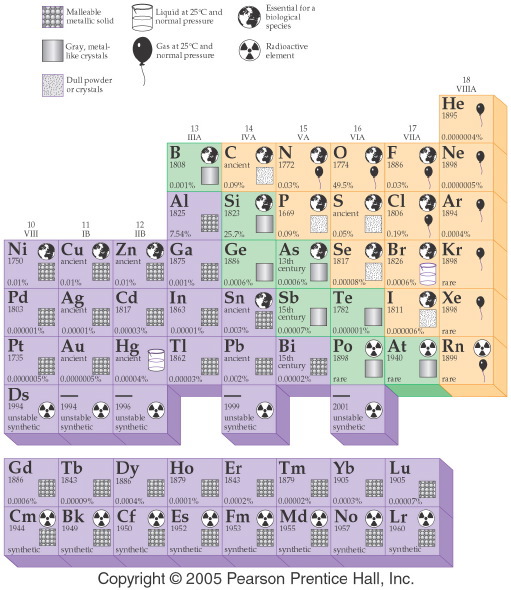 [Speaker Notes: Figure: 04-07b

Title:
Periodic Table of the Elements

Caption:
This is a pictorial representation of each element in the periodic table.

Notes:
This is a pictorial representation of each element in the periodic table including the year the element was discovered, its natural abundance, its biological importance, and its radioactive properties.]
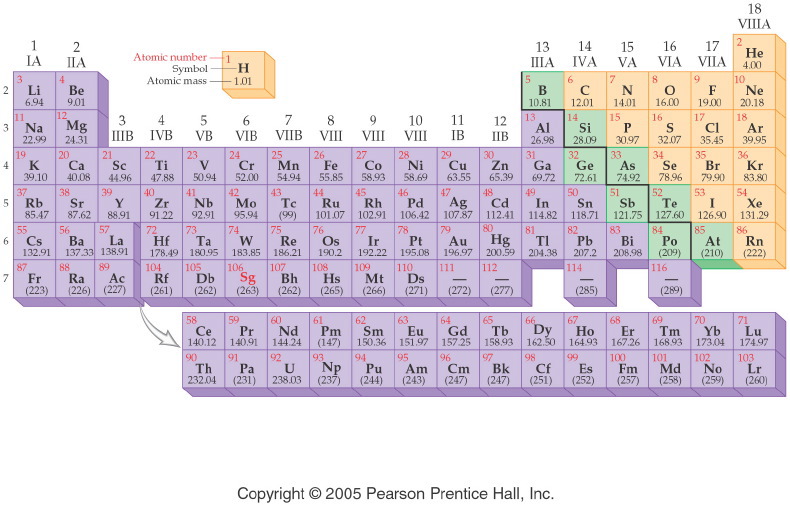 [Speaker Notes: Figure: 06-02

Title:
The Modern Periodic Table

Caption:
Atomic numbers increase stepwise throughout the periodic table.

Notes:
Elements are grouped down columns by nuclear charge.  This atomic property explains the similarity in reactivity.  Color coding shows metallic properties.]
Alternative Periodic Tables Dmitri Mendeleev, the original, periodic table (1869).
Alternative Periodic Tables The periodic spiral of Professor Thoedor Benfey.
Alternative Periodic Tables Triangular long form by Emil Zmaczynski
Alternative Periodic Tables Dr. Timmothy Stowe's physicists periodic table.
Alternative Periodic Tables Albert Tarantola's orbital periodic table.